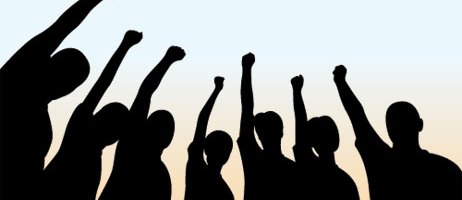 KARANG TARUNA
OLEH : SUPARLAN
SEJARAH BERDIRINYA KARANG TARUNA
Karang Taruna Lahir pada tanggal 26 september 1980 di Kampung Melayu , Jakarta. Kelahiran gerakan ini merupakan perwujudan semangat kepedulian generasi muda untuk turut mencegah dan menanggulangi masalah kesejahteraan sosial masyarakat, terutama yang di hadapi oleh anak dan remaja di lingkungannya
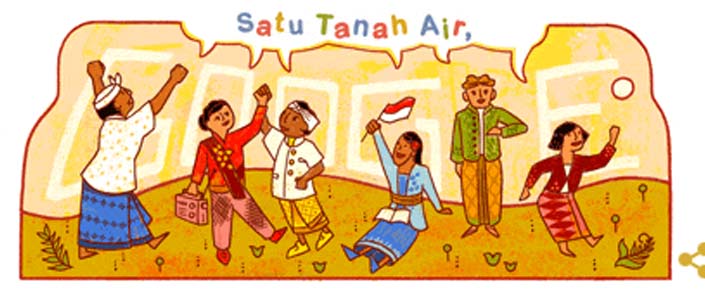 PERIODISASI EKSISTENSI KARANG TARUNA DALAM PROSES PEMBANGUNAN BANGSA
A
MASA KELAHIRAN S/D DIMULAINYA PELITA (1960-1969)
B
DI MULAINYA PELITA HINGGA MASUK GBHN (1969 – 1983)
C
MASUK GBHN SAMPAI TERJADINYA KRISIS
D
KARANG TARUNA DALAM SITUASI KRISIS (1997-2004)
E
PERKEMBANGAN KARANG TARUNA TH 2005 HINGGA SEKARANG
PEDOMAN  DASAR KARANG TARUNA
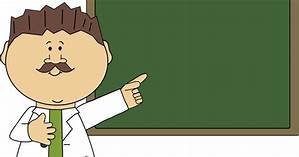 Pedoman Dasar Karang Taruna (PDKT) Merupakan Pedoman atau landasan dalam mendirikan, menjalankan dan peraturan dalam organisasi Karang Taruna 
Peraturan Menteri Sosial Republik Indonesia Nomor: 77/HUK/2010. Tentang Pedoman Dasar Karang Taruna.
PDKT Disahkan Kementrian Sosial Republik Indonesia
PDKT Terdiri dari 10 BAB
AZAS DAN TUJUAN
AZAS
 
   KARANG TARUNA BERAZASKAN  PANCASILA DAN UNDANG UNDANG DASAR 1945
TUJUAN 
-    Pertumbuhan dan setiap anggota masyarakat yang berkualitas terampil, cerdas, inovatif, berkarakter;
-    Meningkatkan kesejahteraan sosial terpadu, terarah, menyeluruh serta berkelanjutan;
-    Pengembangan usaha menuju kemandirian setiap anggota masyarakat;
-    Pengembangan kemitraan yang menjamin peningkatan kemapuan dan potensi generasi muda.
Kedudukan, tugas pokok dan fungsi
Keorganisasian
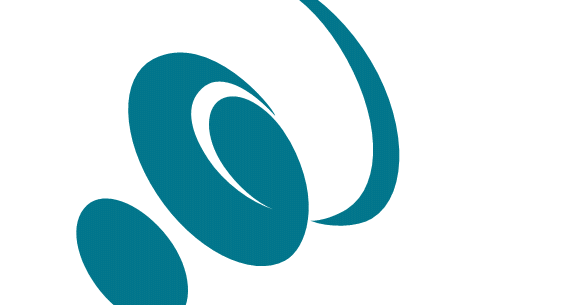 Keorganisasian Karang Taruna berada didesa Kelurahan yang diselenggarakan secara otonom.
Melaksanakan Koordinasi, Komunikasi, Informasi,Konsultasi dan Kerjasama dibentuk Forum Pengurus Karang taruna di kecamatan, Kabupaten / Kota, Provinsi dan Nasional.
Keanggotaan
Karang Taruna Menganut Sistem Stelsel Pasif .
Keanggotaan Adalah seluruh anggota masyarakat yang berusia 13 tahun sampai dengan 45 Tahun.
Anggota Karang Taruna mempunyai Hak dan kewajiban yang sama tanpa membedakan asal keturunan golongan, suku dan budaya, jenis kelamin, kedudukan sosial, pendirian politik dan Agama.
MEKANISME KERJA
Karang Taruna Bersifat otonom , sosial , Terbuka dan Berskala Lokal.
Mekanisme hubungan kerja antara karang taruna dengan pengurus karang taruna di Kecamatan, Kabupaten/Kota, Provinsi dan Nasional bersifat Koordinatif, Konsultatif, dan kolaboratif secara Fungsional
Hubungan kerja antar forum pengurus Karang Taruna bersifat Koordinatif, kolaboratif, Konsultatif, kemitraan fungsional secara vertikal
Hubungan Kerja antara Forum Pengurus Karang Taruna bdiatur tersendiri yang ditetapkan melaui rapat kerja Nasional Forum Pengurus Karang Taruna
PROGRAM KERJA
Proker di tetapkan berdasarkan mekanisme,    potensi,sumber, kemampuan dan kebutuhan karang   Taruna setempat 
Proker Karang Taruna : 
Pembinaan dan pengembangan generasi muda
Penguatan organisasi 
Peningkatan usaha kesejahteraan sosial
Usaha ekonomis produktif 
Rekreasi olahraga dan kesenian 
Kemitraan dan 
Lain lain sesuai kebutuhan.
KEUANGAN
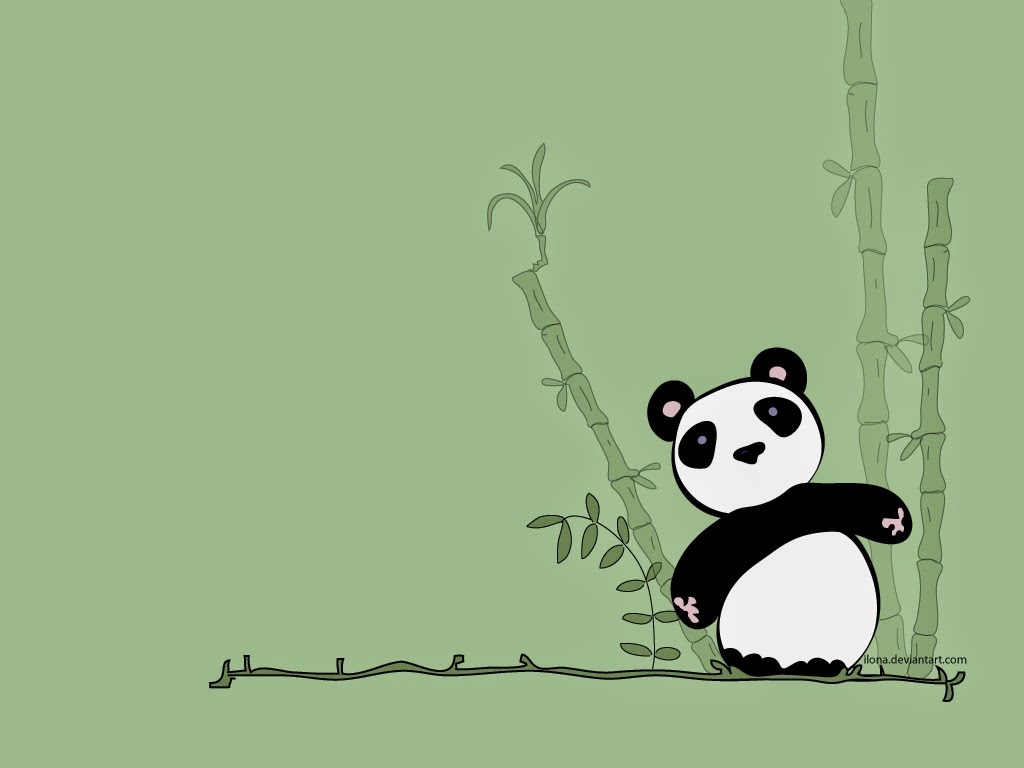 Keuangan karang taruna dapat di peroleh dari :
Iuran warga Karang Taruna;
Usaha sendiri yng diperoleh secara sah;
Bantuan masyarakat yang tidak Mengikat;
Bantuan subsidi dari pemerintah; dan 
Usaha usaha lain yang tidak bertentangan dengan peraturan perundang undangan yang berlaku.
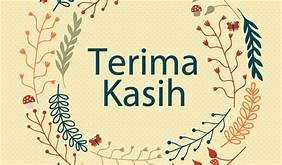